وزاره التعليم العالي والبحث العلمي
جامعة ديالى / كليه التربية الاساسية                                   
قسم التربية البدنية و علوم الرياضية
     الدراسات العليا / ماجستير







محاضره بعنوان
الادارة و علاقتها بالعلوم الاخرى


أ.د عدي كريم رحمان 



2024م
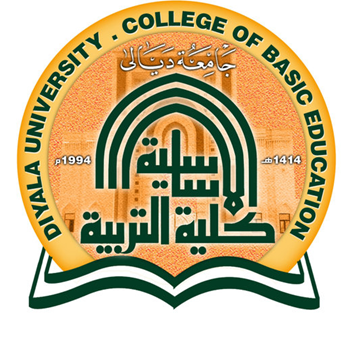 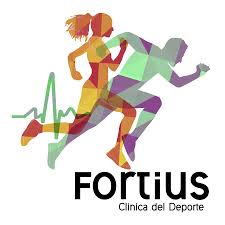 الإدارة الرياضىة 
مقدمة:

إن الحركة الرياضية تمثل الآن جزء هاماً من اهتمامات الحكومات فى ظل دول العالم المتقدم والنامي ، لما تلعبه الرياضة من دور فعال وحيوى على المستوى الوطنى والمستوى الدولى فى مختلف الأصعدة السياسية والاقتصادية والثقافية والاجتماعية. وفى الدول المتقدمة أصبحت الرياضة صناعة تعتمد على الأسلوب العلمى والتكنولوجيا الحديثة وللتأكيد على أهمية هذه الصناعة فقد اهتم العالم بكفاءة العملية الإدارية وخاصة عملية اتخاذ القرار حيث تعتبر هذه العملية قلب الإدارة واحد أهم مكوناتها.
ونظراً لأهمية الأنشطة الرياضية فى العصر الحديث وازدياد الحاجة إليها فقد أصبحت تستند إلى خصائص و مبادئ علمية توضع برامجها فى ضوء معلومات منسقة مستندة إلى خصائص علمية مختلفة ، وأصبحت تهتم بأكثر من الناحية البدنية للفرد ، فشملت النواحى الفيسولوجية والسيكولوجية بالإضافة إلى النواحى العقلية والاجتماعية وغيرها من اوجه النمو والتطور وتعدد مهامها وكثر عدد العاملين فى ميادينها المختلفة مما تتطلب تنظيماً إدارياً سليماً حيث يتوقف نجاح برامج الأنشطة الرياضية وقوة تأثيرها على حسن إدارة هذه البرامج .
ويتفق كل من حليم المنيرى وعصام بدوى 1999م ، على أن الإدارة الرياضية هى : " الأعمال المطلوب إنجازها أو هى الاختصاصات والواجبات المرحلية المستقبلية المحددة كمسئوليات لأى مؤسسة أو هيئة رياضية لتحقيق رسالتها بكفاءة" .
كما يعرفها هال  Hall2004م ، بأنها " التنظيم الموضوع لتنفيذ أهداف المؤسسة أو الهيئة الرياضية بمعرفة الجهاز البشرى المسئول .
العمل الإدارى فى المجال الرياضى على خمس عناصر يمكن  تحديدها فى الآتى :-

1- البرامج :وهى التى يضعها المتخصصون فى المجالات الرياضية.

2- المستفيدون : هم الأشخاص الذين تقدم لهم هذه البرامج وتحدد نوعياتهم وفئاتهم وفقاً للمراحل السنية أو وفقاً لسن البداية لكل لعبة من اللعبات 

3- القائـد : ويشمل هذا العنصر جميع قيادات العمل الرياضى من قادة مهنين ومتطوعين ومدى ما يسند إلى كل منهم من أعمال وفقاً لقدراته ومؤهلاته وخبراته

4- المنشآت : يشمل هذا العنصر جميع المنشآت الرياضية التى يحتاجاها التنفيذ ، بما فى ذلك الأدوات والأجهزة وما يدخل على هذه المنشآت والأجهزة من تطوير واستحداث .

5- الميزانيات : وتلعب الميزانيات دوراً أساسيا فى تنفيذ أي خطة وتحقيق أهدافها ، والميزانيات هى التى تسبب النجاح ، وهى أيضا تسبب الفشل فى بعض الأحيان
اهمية الإدارة فى ميادين التربية البدنية والرياضية :

إن الإدارة فى ميادين التربية البدنية والرياضية لا تختلف فى أهميتها عن مثيلاتها فى باقى الميادين الأخرى فهى تستمد أسسها من طبيعة العملية التربوية والتعليمية لتحقيق أهدافها وكذلك من الأساليب والمبادئ العلمية تتضح أهميتها فيما يلى: 
1- تطوير النظم الإدارية بالمؤسسات الرياضية .
2- تخطيط وإدارة المنشآت الرياضية .
3- وضع برامج الإعداد المهنى للكوادر العاملة فى المجال وتنميتهم 
4- تنمية الأفراد بدنياً ومهارياً ونفسياً واجتماعياً ومعرفياً .
5- تطوير برامج التدريب الرياضي .
6- تطوير مناهج التربية الرياضية .
7- تنظيم علاقة مؤسسات رعاية الشباب بالمجتمع .
8- تنظيم علاقة الهيئات الرياضية بالمجتمع .
 ويري عبد الحميد شرف (1997) أن الإدارة داخل المجتمعات المعاصرة أصبحت تختلف تماما عما كانت علية منذ سنوات مضت ، فقد تطورت الإدارة وأصبحت تمثل مجموعة متكاملة من التطور العلمى ومن نتائج العلوم الاجتماعية والطبيعية ومن الدراسات الأكاديمية ومن التجارب العلمية ومن التقنيات المستحدثة ومن ثم لها نظرياتها وأسسها العلمية والتى من خلالها يتم إدارة المنظمات المعاصرة .
الإدارة أحد فروع العلوم الاجتماعية

، وهي شائعة الاستخدام والتطبيق والممارسة في شتى مجالات الحياة وتنظيمات المجتمع، وهذا يجعل لها ارتباط بمعظم إن لم يكن كلِّ هذه المجالات، فلها علاقة بالنواحي الفنية في المنشأة، كما لها علاقة بالنواحي المادية، فوفق ذلك لها علاقة بالنواحي النفسية والاجتماعية للأفراد.
 
ولذلك نجد أنَّ للإدارة ارتباط بعلوم كثيرة ومتشعبة كالمحاسبة والاقتصاد والرياضيات والإحصاء والكمبيوتر والهندسة والعلوم وعلم النفس وعلم الاجتماع وعلم الانثروبولوجيا وغيرها. سنناقش علاقة الإدارة ببعض هذه المجالات كما يلي :
 
 
* الإدارة والاقتصاد :
 
يدرس علم الاقتصاد المشكلة الاقتصادية المتمثلة في مشكلة الندرة ، وهي ندرة الموارد المتاحة في مقابل حاجات إنسانية واجتماعية متعددة، ويدرس هذا العلم الاجتماعي كيفية توزيع الموارد النادرة على الحاجات المتعددة بأقصى كفاية، والسمة الغالبة على هذا العلم هو تناول الموضوع من الناحية الكلية macro . وإذا ما نظرنا إلى الإدارة فنجد أنَّ دورها مكمل لدور الاقتصاد وليس مستقلاً عنه أو مناقضاً له. فالاقتصاد عندما يعمل على حلّ المشكلة الاقتصادية فإنَّ أداته في ذلك هي الإدارة، كما أنَّ المفاهيم الاقتصادية تشكل أحد الأسس في العمل الإداري.
* الإدارة والمحاسبة:
 
المحاسبة نظام معلومات يهدف بالدرجة الأولى إلى تجميع ثم إعداد ثم تزويد متخذي القرارات بالمعلومات الأساسية اللازمة لتلك القرارات، ووفقَ جمعية المحاسبة الأمريكية American Accounting Association) (AAA)) فإنَّ المحاسبة هي : عملية تحديد وقياس وإيصال المعلومات الاقتصادية لاستخدامها في تقرير حكمٍ مبني على أسسٍ علميةٍ من قبلِ مستخدمِ المعلوماتِ :
فالمحاسبة تُعتبرُ في جانبٍ من جوانبِها إحدى الأدوات / المناهج / الطرق التي تستخدمها الإدارة في تزويدِها بمعلوماتٍ، خاصةً تلكَ المتعلقةُ بالمنشأةِ، وغالباً ما تكون هذه المعلومات كمية مالية، تساعدُ على إدارةِ المنظمةِ واتخاذُ القراراتِ المُسيّرة لها .
 
 
وتتعدَّد المجالات التي يتمُّ فيها استخدام المحاسبة؛ لذلك يُمكنُ تصنيفها إلى تصنيفات متعدِّدة حسب المعيار المستخدم، ومن بينِ هذه التصنيفات ما يلي 
1.   محاسبة إدارية management accounting / managerial accounting، ومحاسبة مالية  financial accounting، ومحاسبة تكاليف cost accounting.
2.   محاسبة في المؤسسات العامة (محاسبة حكومية وقومية)، ومحاسبة في المؤسسات الخاصة، ومحاسبة في المؤسسات غير الحكومية NGOs.
3. محاسبة في المؤسسات التجارية، ومحاسبة في المؤسسات الصناعية، ومحاسبة في المؤسسات الخدمية. وهكذا تصنيفات مختلفة.
* الإدارة وعلم النفس والاجتماع :
أ. الإدارة وعلم النفس:
يقوم علم النفس بدراسة الإنسان كفرد من حيث سلوكه ورغباته ودوافعه وحوافزه ومثبطاته وطموحاته وشخصيته وما إلى ذلك من الخصائص الَّتي تعود إليه، فالجوانب غير المادية في الفرد هي بوجه العموم محور دراسات علم النفس.
وهذا يجعل علم النفس أداة هامةٌ جداً للإدارة في عمليه اختيار الأفراد لأداء الوظائف المختلفة ، وفي عملية تدريبهم وتوجيههم وحفزهم نحو تحقيق أهداف المنشأة بكفاءة وفعالية. فالإدارة حسب بعض التعريفات هي إنجاز الأعمال المطلوبة عن طريق الآخرين. كما أنّ علم النفس أداة هامَّة جداً للتعامل مع الأفراد كزبائن يشترون منتجات المنشأة الَّتي يشعرون بأنها تشبع حاجاتهم.

ب. الإدارة وعلم الاجتماع:
يقوم علم الاجتماع sociology بدراسة المجتمع من حيث مكوناته وخصائصه وتنظيمه ونموّه وتطوره، والعوامل المؤثرة فيه. .
وتدخل المنشأة في علاقات متبادلة مع المجتمع : فالمنشأة جزءٌ من المجتمع تستمد المنشأة مدخلاتها من المجتمع بما في ذلك الموارد البشرية الَّتي يشكل المجتمع أقوى العوامل تأثيراً على سلوكها وأهدافها وحوافزها وقيمها وكيفية التعامل معها. والإدارة تتعامل مع الموارد البشرية بصفتها أهم الموارد. تضخ المنشأة مخرجاتها في المجتمع بما في ذلك المنتجات الَّتي ببيعها تستطيع المنشأة العيش والاستمرار، وإلا فستموت وتندثر.
وبالتالي فإنَّ المنشأة تؤثر وتتأثر بالمجتمع ، وهذا يجعل الإدارة في حاجة مستمرة لمعرفة خصائص المجتمع المحيط بها ، والعوامل المؤثرة فيه ، والتطورات الَّتي تحصل فيه، والتغيرات في أنماط السلوك والذوق ومستوى المعيشة، وما إلى ذلك.
وعلى هذا يعتبر علم النفس وعلم الاجتماع علمان مكملان لبعضهما البعض في حاجة الإدارة لمعرفة السلوك البشري وتفسيره والتأثير عليه وتوجيهه بما يخدم تحقيق أهداف المنشأة. 
* الإدارة والقانون :

يصدر القانون من مؤسسات الدولة التي تنظم سلطتها عن طريقه، وهي المسئولة عن تطبيقه في المجتمع،  والقانون هو الَّذي يضع القواعد التي تنظم سلوك الأفراد والمجتمع، وهو الذي يخبرنا أي الأعمال مسموح بها وأيها غير مسموح به، كما أنه ينظم فض الخلافات بين أفراد المجتمع.
وما يجعل القانون مرتبطاً ارتباطاً وثيقاً بالإدارة هو أنَّ هناك الكثير من القواعد القانونية (التشريعات) المنظمة لمنشآت الأعمال من حيث نشأتها وعملها وعلاقاتها الداخلية والخارجية وموتها (افلاسها). ومن الأمثلة على ذلك :
- قانون الشركات وهو الذي ينظم عمل الشركات بجميع أشكالها.
- قانون العمل وهو الذي ينظم العلاقة ما بين العامل وصاحب العمل ويوضح حقوق وواجبات كل طرف.
- القوانين والأنظمة الضريبية
- القوانين والأنظمة الجمركية
- القانون التجاري
- قانون الاستثمار
- قانون حماية البيئة
- قانون البنوك وغيرها الكثير من القوانين.

وهذا يجعل لكلِّ عملٍ تقوم به الإدارة وجهاً آخر هو الوجه القانوني الذي يجب على الإدارة مراعاته وإلا أصبحت قراراتها موضع تساؤل قانوني. ومن هنا تنبع أهمية القانون بالنسبة للإدارة.
* الإدارة والدِّين
 
يعتبر الدِّين أحد مكونات الثقافة المؤثرة والمحددة للسلوك، وإذا ما نظرنا إلى الدِّين الإسلامي نجده يجمع ثلاث جوانب تكوِّن وتشكل في مجموعها أهمَّ العوامل المحددة للسلوك الفردي والاجتماعي، وهذه الجوانب الثلاثة هي : العقيدة والشريعة والأخلاق. وهذا يجمع بين علم الاجتماع والنفس والقانون ولكن بمنظور الدِّين الإسلامي، وهذا يعني أنَّ الإنسان والمجتمع المسلم متأثر بصورة مباشرة بالدِّين؛ وبالتالي يقع على الإدارة الَّتي تتعامل مع الأفراد كموارد وكزبائن فهم ومراعاة تأثير الدِّين عليهم .
 توثيق مصدر المقال
تلتزم   مهارات النجاح للتنمية البشرية بحماية حقوق المؤلفين وكتاب مقالات تعلم وإبرازهم . ولتوثيق ذلك نود هنا أن نبرز معلومات توثيقية عن كاتب المقال: د. محمد بن علي شيبان العامري .
كما تلتزم مهارات النجاح بحفظ حقوق الناشر الرئيسي لهذا المقال وندعوكم لزيارة صفحة الناشر بدليل الناشرين لمقالات موسوعة تعلم معنا  من خلال الظغط على اسم المصدر ، كما نتقدم بالشكر أجزله والتقدير أجله للناشر لمساهمته الفاعلة في نشر مصادر المعرفة.
الإدارة الهندسية
ما هي الإدارة  الهندسية؟
تختص الإدارة الهندسية بتطبيق المبادئ والمفاهيم الإدارية في كافة تخصصات ومهام الأعمال الهندسية وتعمل الإدارة الهندسية علي تصميم ووضع الخطط التي تهدف منها إلى تطوير الأداء وزيادة الكفاءة في النواحي الإدارية والفنية بما يتناسب مع أهداف المؤسسة وحجم النشاط الخاص بها والإستراتيجيات المتبعة لضمان كفاءة وسرعة العمل. 
نظام الإدارة الهندسية:
مبادئ الإدارة العامة التخطيط والتنظيم والتوجيه والرقابة هي المبادئ الأساسية لأي تخصص من التخصصات الإدارية وبالطبع الإدارة الهندسية إحدى هذه التخصصات لذلك تعمل الإدارة الهندسية Engineering Management  على تطبيق المبادئ الإدارية في العمليات الهندسية، ومع التقدم الهائل في مجال الهندسية أصبح من الضروري جدا وجود إدارة هندسية مختصة بمتابعة عمل وإنجاز المشاريع الهندسية لأنها من أهم الأسباب التي تعتمد عليها الشركات في نجاح المشروعات الهندسية وغياب الإدارة الهندسية الناجحة هي أول خطوات الفشل لتلك المشروعات. 
مهام الإدارة الهندسية ؟
قبل القيام بالمشروعات الهندسية تقوم الإدارة الهندسية بوضع الدراسات والمواصفات والخصائص الفنية اللازمة من أجل تنفيذ تلك المشروعات فعليا.
تعتبر الإدارة الهندسية حلقة الوصل بين المواصفات الهندسية والتقنية بما يخص الهندسة من ناحية والعلوم الإدارية من ناحية أخرى لأنها كما ذكرنا هي تطبيق للعمليات الإدارية والتي تضمن لها القيام بالمهام الهندسية والتكنولوجية وتحقيق الكفاءة ومبادئ السلامة لتلك المشروعات.
الإدارة الهندسية لها استقلالية عن باقي الإدارات ومترابطة أيضا مع باقي الإدارات والتخصصات الأخرى ولذلك تتنوع مهام المهندس بين المهام الهندسية مثل تخطيط المشروع وكل التفاصيل الخاصة به مثل المواصفات الفنية ومواد البناء والعمال ومتابعة التنفيذ حتى تسليم المشروع وأيضا
الإدارة الهندسية :
        تعتبر الهندسة المدنية هي أعرق وأقدم فروع الهندسة وأكثرها التصاقا بنشأة الإنسان وتطوره عبر السنين والعصور  .وقد يصعب علينا تحديد تاريخ نشأة وبداية الهندسة المدنية ، ويمكن القول بأن تاريخ الهندسة المدنية هو مرآة لتاريخ البشر على هذه الأرض ، فالإنسان القديم عندما يحتمي بالكهوف من عوامل الطقس والبيئة القاسية ، وعندما يستغل جذع شجرة لعبور نهر فهذا من صميم الهندسة المدنية ، لقد ولدت مع ولادة الإنسان الأول مذ بدأ البحث عن مأوى يضمه  .

تعرف مهنة الهندسة بأنها التطبيق الابتكارى  CREATIVE  لمبادئ العلوم على التصميم وتطوير المنشآت والماكينات والأجهزة أو العمليات الصناعية MANUFACTURING أو الأعمال التى تستخدم ذلك بانفراد أو مجتمعة ، ويشمل ذلك إنشاء وإدارة هذه الأعمال مع معرفة تامة وتقدير لتصميمها للتنبؤ بسلوكها تحت ظروف عمل محددة بالنسبة لوظيفة لها دقتها وإقتصادياتها وأمن الحياة . ويشمل هذا التعريف على إقتصاد عديد لا نهائى من الأنشطة والتطبيقات فى كل مجالات العلم التى تتطور باستمرار بتطوير وتراكم كل فروع العلم والمعرفة .  من تعريف مهنة الهندسة يتضح أن المهندس هو الشخص القادر المتمكن من فروع العلم وتطبيقاته وإرتباط ذلك كله بالعلوم الإجتماعية والإقتصادية والإدارية والحصول على حلول للمشاكل الهندسية ذات الإرتباط بكل العلاقات الإنسانية ، مما يحتم على المهندس أن يكون ملماً بعلم الإجتماع وعلم حضارة الإنسان وعلم النفس وعلوم البيئة وأن يقدر العلاقة بين الكفاءة EFFICIENCY والموافقة CONCENT ، والتعامل مع الآخرين .

   تعرف الهندسة الصناعية بأنها مجال من مجالات الهندسة ومن مميزاتها أنّ لها مجال في العديد من الشركات ، والمصانع المختلفة ، مثل الطيران ، والبنوك ، والمستشفيات ، وشركات البترول وغيرها فهو يعتبر مجال عام لتحقيق أهداف الإدارة من خلال إعداد الخطط ، والتنظيم الجيّد ، والحفاظ على الجودة ، وتطبيقها ، والتعامل مع العاملين ، وغيرها ، ومن الممكن للمهندس الصناعي الوصول للمناصب الإداريّة نظراً لعمله القريب
المصادر
الإدارة العامة وإدارة الأعمال
وظائف منظمية مهمةArticleResDet.aspx
الاضافة بواسطة: م. دانية المكاري    الكاتب: د. صالح مهدي محسن العامري، د. طاهر محسن منصور الغالبي    المصدر: كتاب "الإدارة والأعمال"

الإدارة العامة وإدارة الأعمال
الاضافة بواسطة: م. دانية المكاري    الكاتب: د. صالح مهدي محسن العامري، د. طاهر محسن منصور الغالبي    المصدر: كتاب "الإدارة والأعمال"

الاضافة بواسطة: م. دانية المكاري    الكاتب: د. صالح مهدي محسن العامري، د. طاهر محسن منصور الغالبي    المصدر: كتاب "الإدارة والأعمال"
الإدارة العامة وإدارة الأعمال
الاضافة بواسطة: م. دانية المكاري    الكاتب: د. صالح مهدي محسن العامري، د. طاهر محسن منصور الغالبي    المصدر: كتاب "الإدارة والأعمال"
الإدارة العامة وإدارة الأعمال
بيئة الإدارة والأعمال، ثقافة المنظمة والتنوعArticleResDet.aspx
الاضافة بواسطة: م. دانية المكاري    الكاتب: د. صالح مهدي محسن العامري، د. طاهر محسن منصور الغالبي    المصدر: كتاب "الإدارة والأعمال"